Year 8 - Knowledge Organiser 3       Modulo 3: ¡A comer!
NEGATIVES
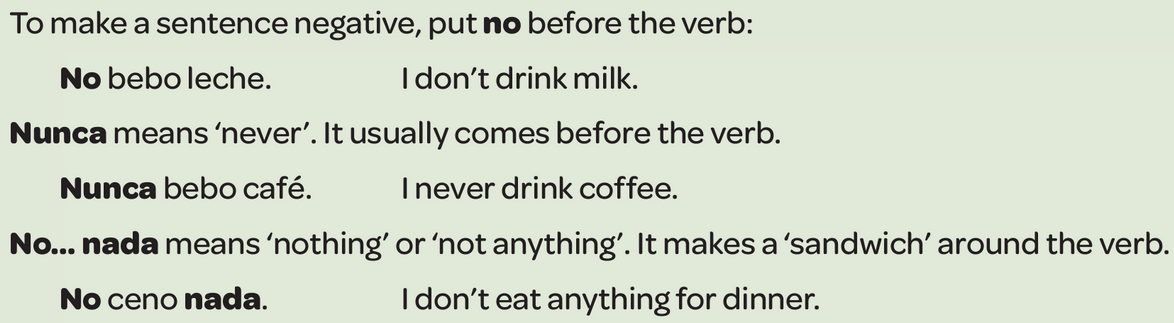 USING THREE TENSES TOGETHER
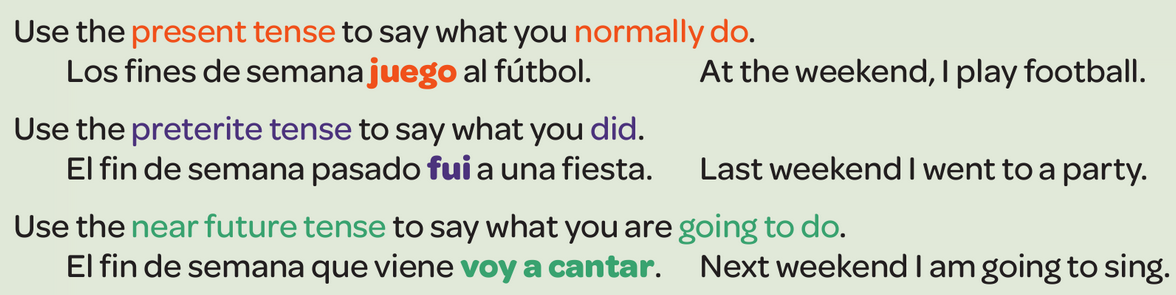 TU, USTED, USTEDES
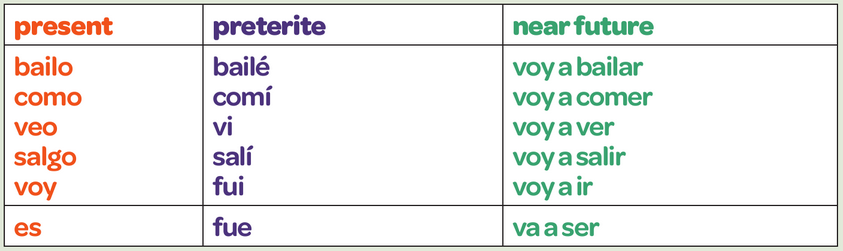 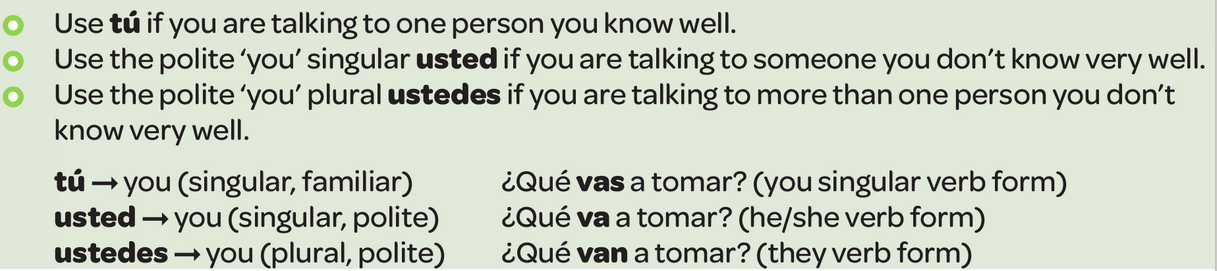 THE NEAR  FUTURE TENSE
You use the Near Future to say what you’re going to do. To form it, use the present tense or IR (to go) + a + Verb in the infinitive
Use time expressions for context:
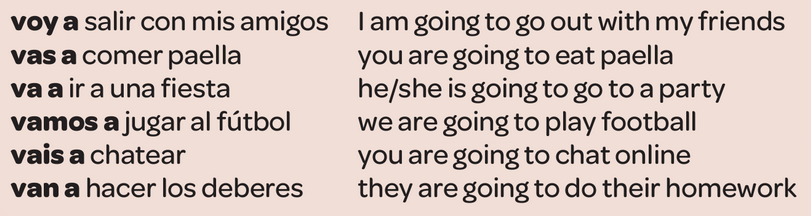 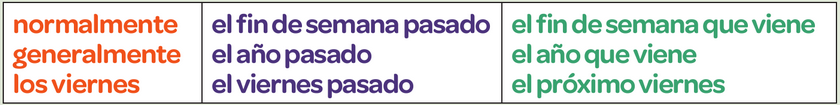 Year 8 - Knowledge Organiser 3       Modulo 3: ¡A comer!
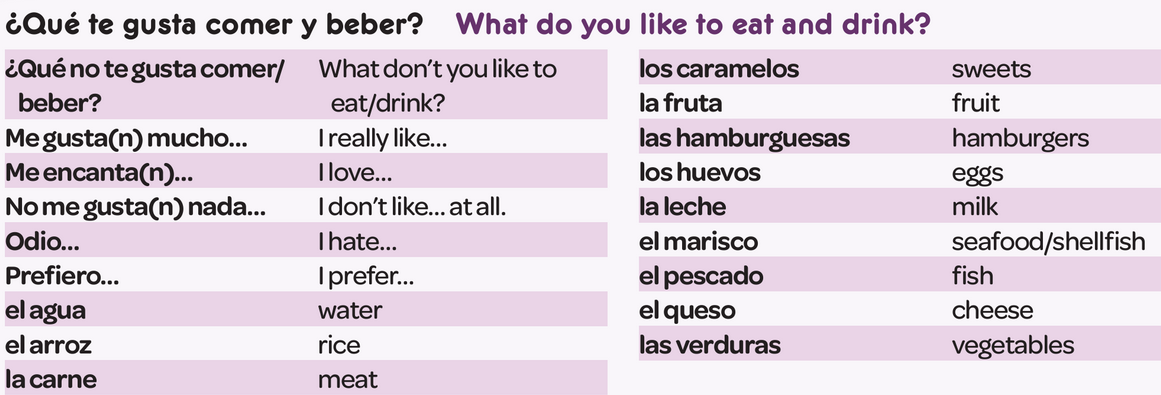 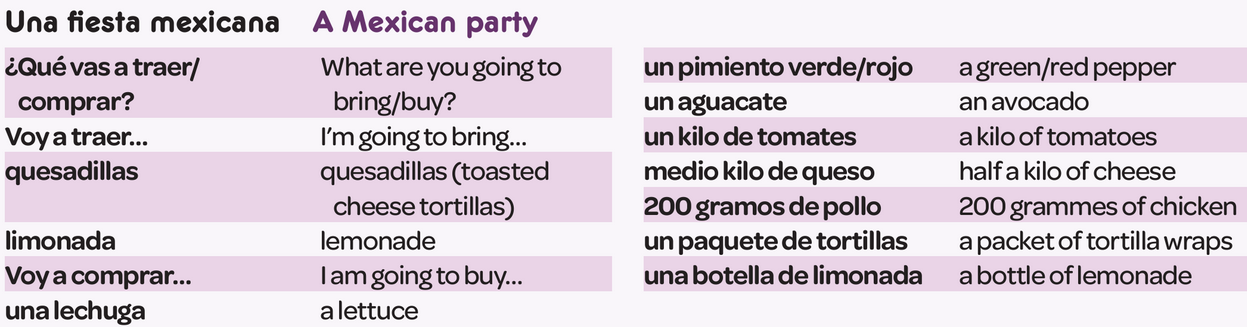 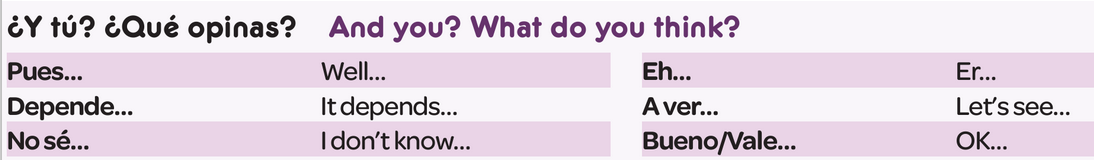 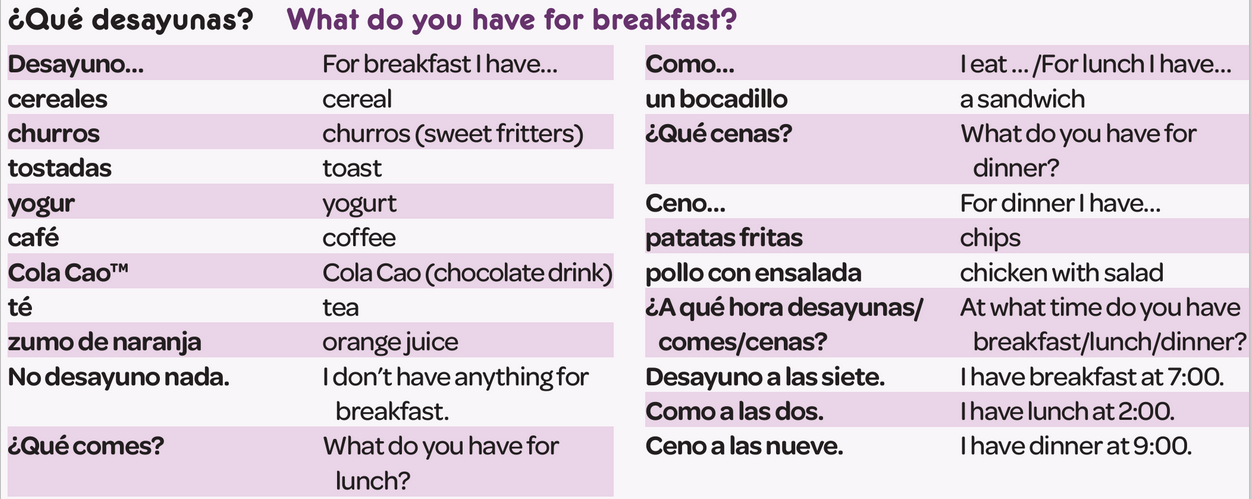 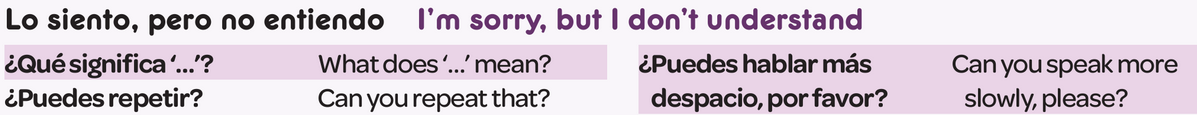 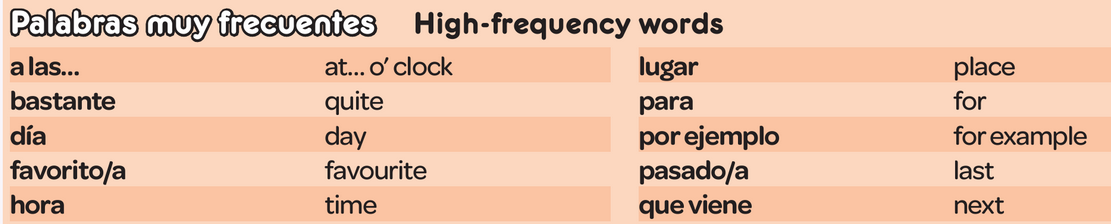 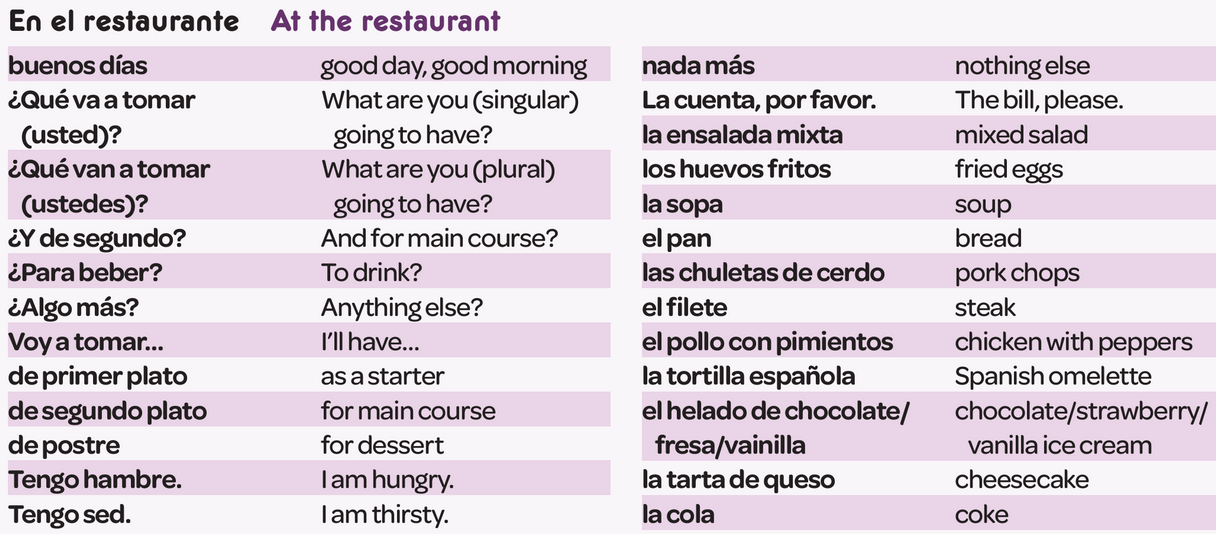 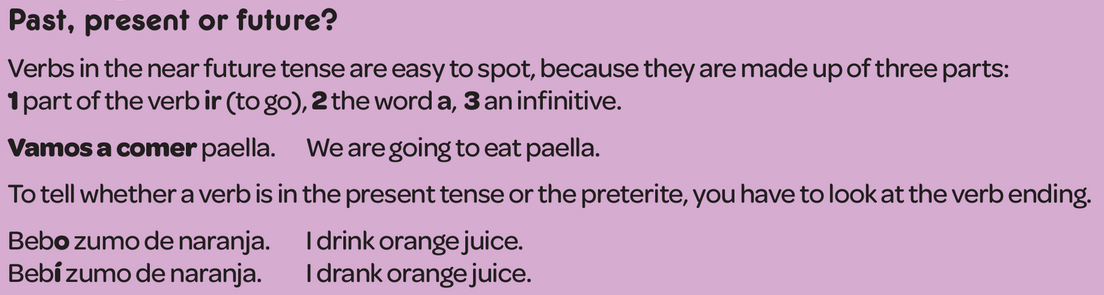